Département du Nord
Métropole
Européenne de Lille




COMMUNE
D’ESCOBECQUES
Cérémonieet Exposition
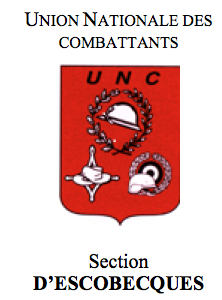 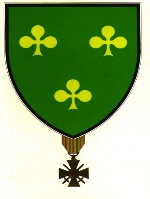 La municipalité et l’UNC commémoreront le 
 99ème anniversaire de l’armistice 1918
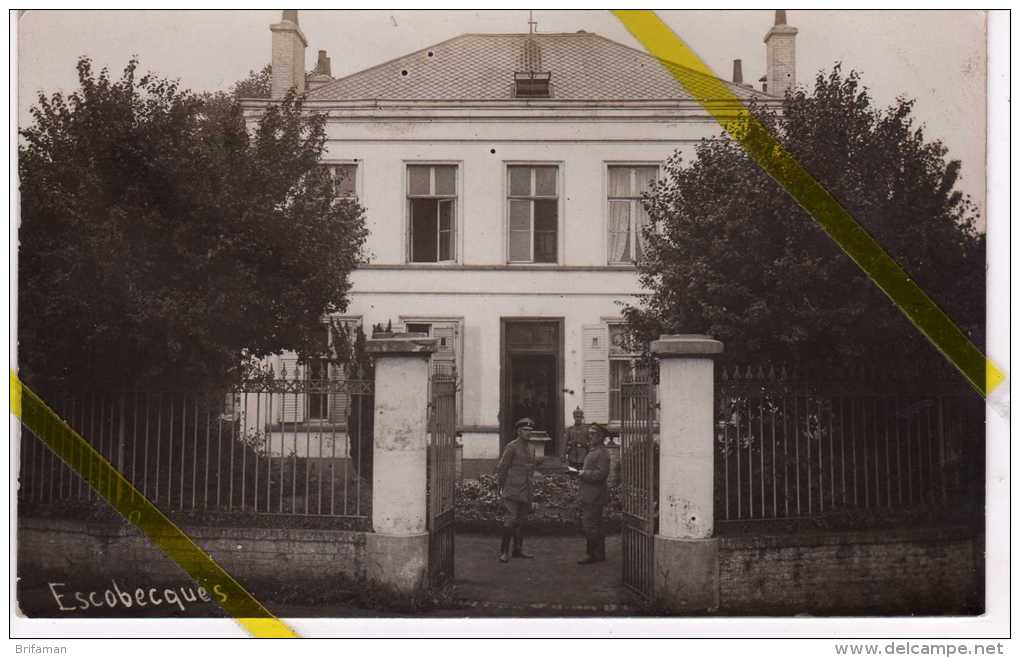 10h à 13h: Exposition salle communale:
Guerre 1914-18 à Escobecques
Rendez-vous à 11h30 devant la mairie
Cortège jusqu’au monument aux morts
Dépôt de gerbes
Message du 11 Novembre
Appel aux morts
Clôture: verre de l’amitié dans la salle communale
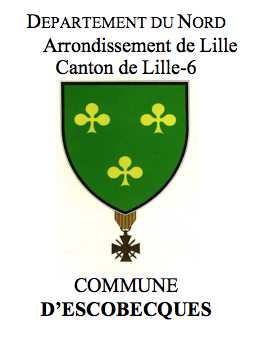 Samedi 11 novembre 2017
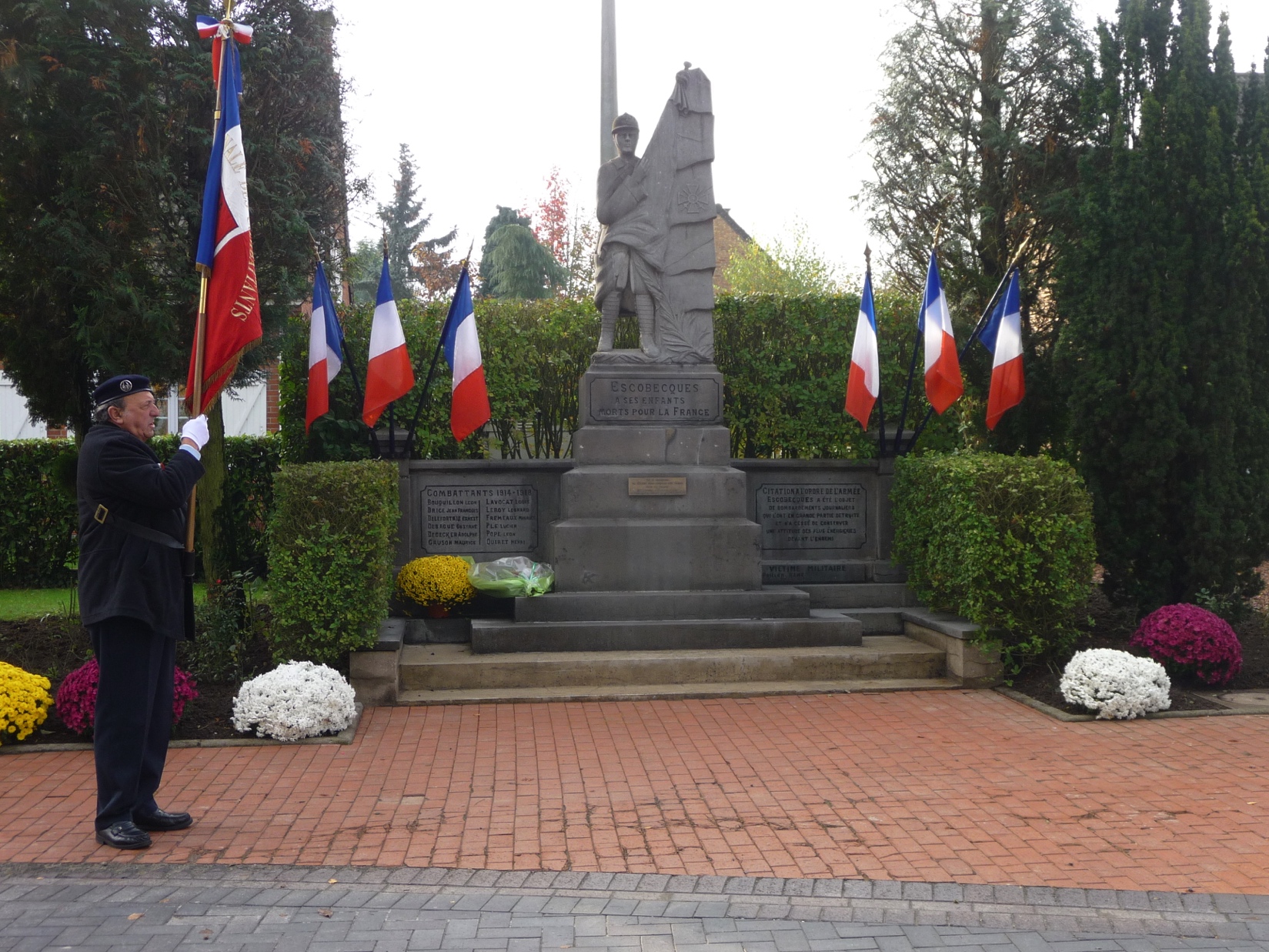 Les 3 voies d’accès au monument aux morts seront barrées de 11h15 à 11h45